Структура профессионального самопознания педагога
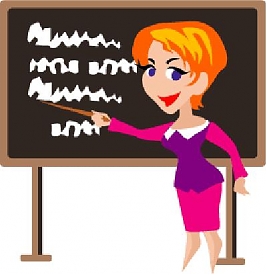 Подготовил педагог ДО
Лесун А. А.
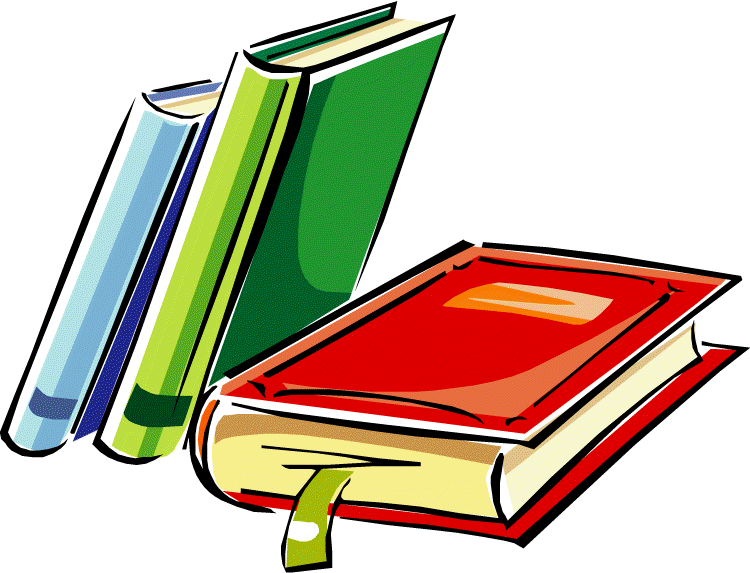 Мониторинг деятельности детского творческого объединения -форма аналитического отчёта для педагогов
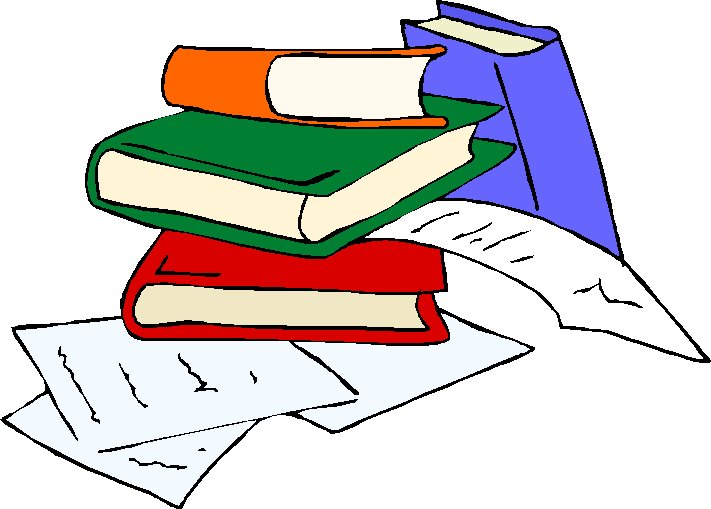 Мониторинг профессиональной деятельности педагогов

Мониторинг профессиональных достижений и наград педагогических работников

Мониторинг повышения квалификации и уровня квалификации педагогических работников

Мониторинг профессионального саморазвития педагога
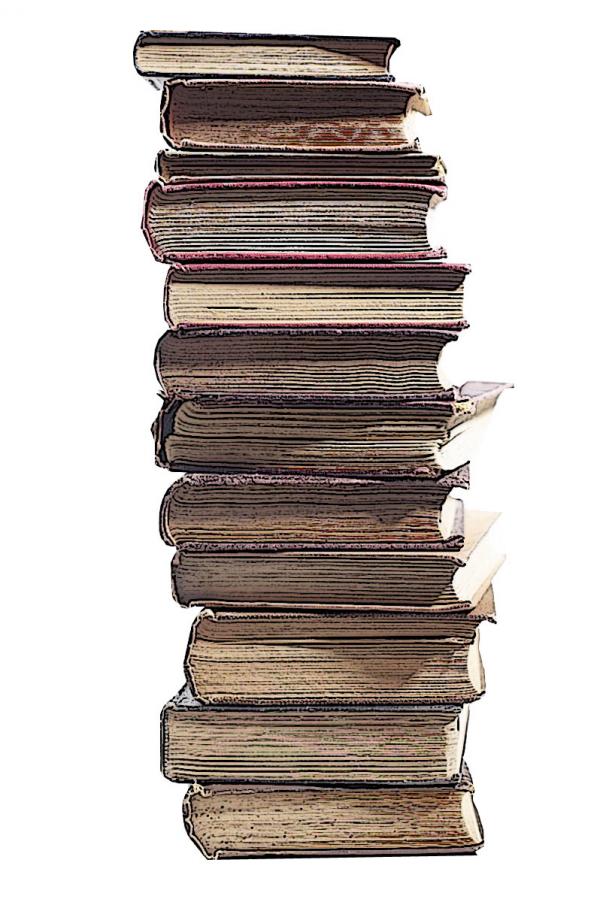 Структура профессионального самосознания педагога
Актуальное «Я» - как видит и оценивает себя педагог в настоящее время;

 Ретроспективное «Я» – как видит себя педагог в начале этапа работы;

 Идеальное «Я» – то, каким бы хотел быть или стать педагог;

 Рефлексивное «Я» – то, как с точки зрения педагога, его оценивают другие в его профессиональной сфере
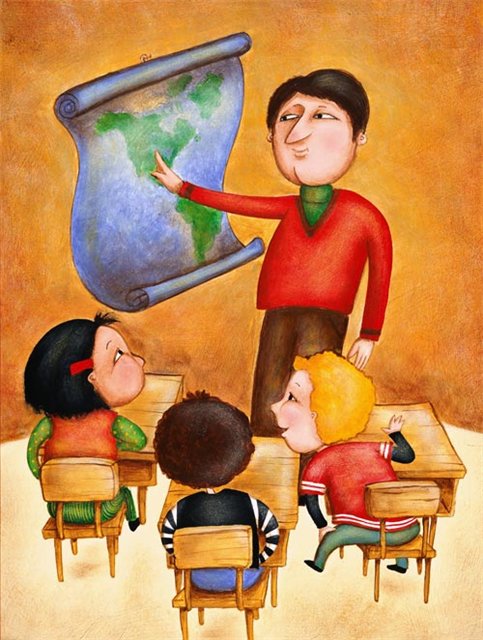 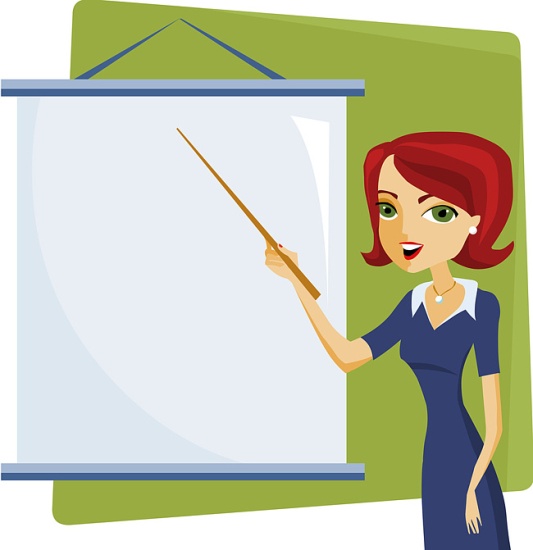 Актуальное «Я» - центральный элемент профессионального самопознания педагога

 Ретроспективное «Я»  - критерий оценки собственного профессионального опыта педагога

 Идеальное «Я» – саморазвитие личности в профессиональной сфере

 Рефлексивное «Я» – социальная перспектива в самосознании педагога
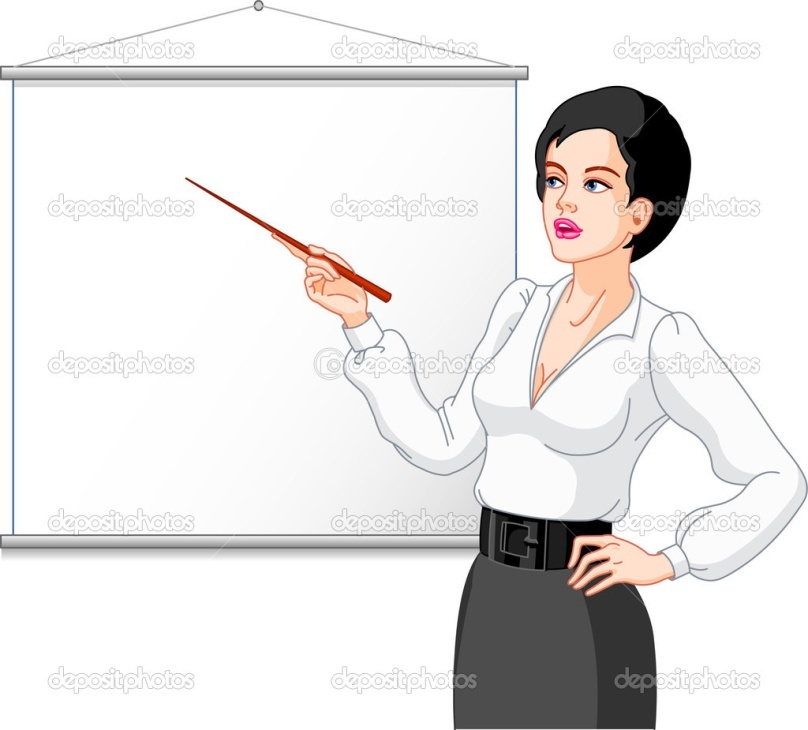 Самооценка профессиональных способностей, знаний и достижений
-
важнейший элемент в структуре «Я – концепции» личности
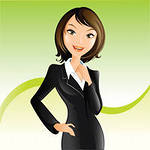 Я  - концепция- обобщенное представление о самом себе
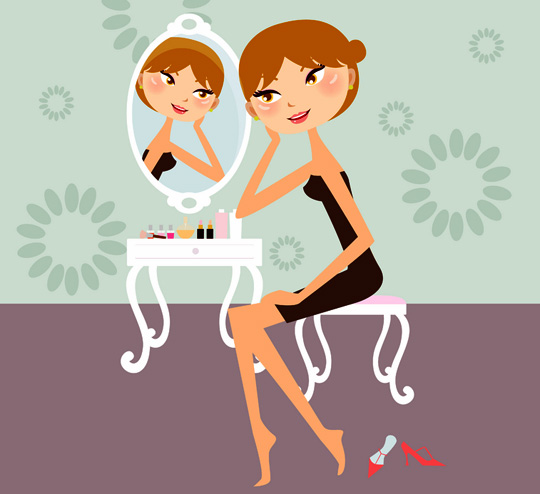